Маңғыстау  облысы  Жаңаөзен қаласы
Мектеп атауы: № 12 жалпы білім беретін бастауыш мектеп КММ 

Бастауыш сынып мұғалімі: 
Көмекова Жанар

Пәні: Қазақ тілі
Сыныбы: 3 «В»
Бөлім: Су – тіршіліктің көзі. 
103- сабақ 
Сабақтың тақырыбы:  Негізгі және туынды сын есім 

Мақсаты: 
3.4.2.3 сөйлемнен сөз таптарын (зат есім, сын есім, сан есім, етістік)
табу;			

3.4.2.4негізгі, туынды зат есім/сын есім/етістікті анықтау.
“Су – тіршіліктің көзі”  тақырыбына кластер жасау.
Сусыз тіршілік жоқ.
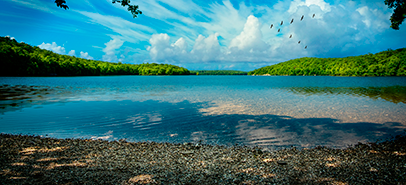 Су болмаса  
Жер бетінде 
тіршілік болмайды
[Speaker Notes: Су болмаса  Жер бетінде тіршілік болмайды.]
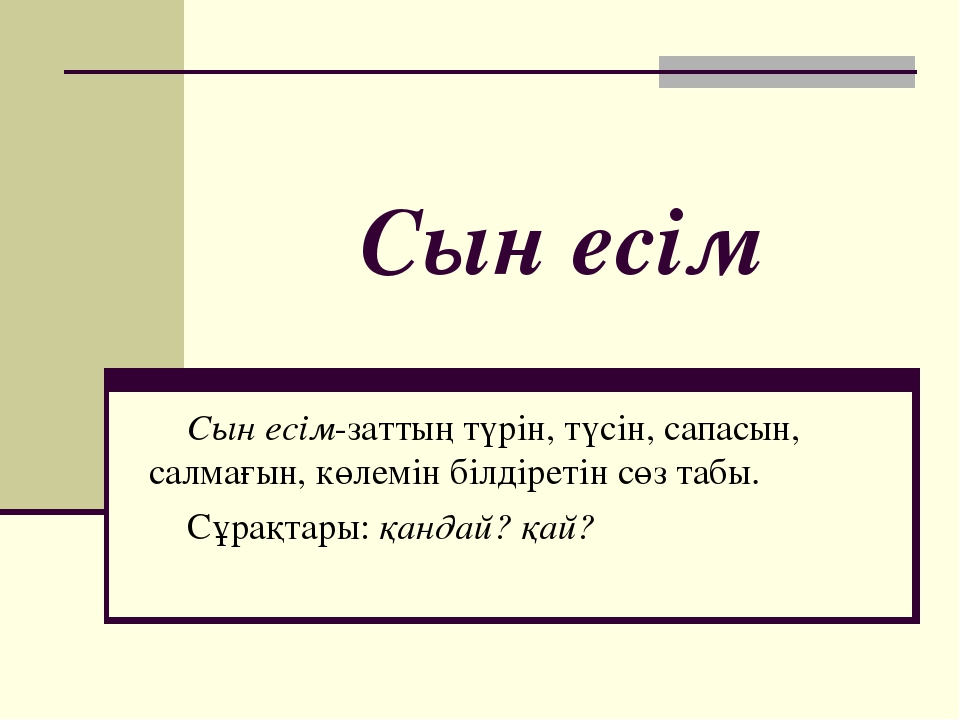 Жаңа, көк,жүйрік;
Әдепті, сүтті,атақты,
көктемгі
Сын есім
[Speaker Notes: Сын есім]
Үй тапсырмасы:4- жаттығу , 71- бет
[Speaker Notes: 4-жаттығу. Берілген тапсырмаларды оқып, салыстырады. Мәтінде не туралы айтылғанын білуге қай сөз табы көмектескенін анықтап, талдау
жасайды. Берілген етістіктерге -ғыш, -гіш, -қыш, - кіш жұрнақтарын жалғап, туынды сын есім жасайды. Жасаған сын есімдерінің қайсысын қоянды сипаттауда қолданатынын айтып, дәлелдейді.
 4-жаттығу. Берілген тапсырмаларды оқып, салыстырады. Мәтінде не туралы айтылғанын білуге қай сөз табы көмектескенін анықтап, талдау
жасайды. Берілген етістіктерге -ғыш, -гіш, -қыш, - кіш жұрнақтарын жалғап, туынды сын есім жасайды. Жасаған сын есімдерінің қайсысын қоянды сипаттауда қолданатынын айтып, дәлелдейді.]